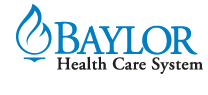 PSC Partners Seeking a Cure Annual Conference 2015Pruritus in Primary Sclerosing Cholangitis
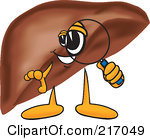 Caitriona Ryan MD  FAAD MRCPI
Vice Chair, Department of Dermatology, 
Baylor University Medical Center, Dallas
Clinical Associate Professor, Texas A+M Health Science Center
Outline
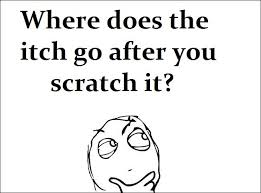 What is pruritus?

What causes pruritus in PSC?

How does this manifest in PSC?

What can be done to manage pruritus in PSC?
Outline
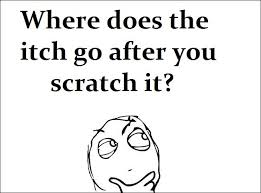 What is pruritus?

What causes pruritus in PSC?

How does this manifest in PSC?

What can be done to manage pruritus in PSC?
Pruritus = Itch
Definition: pruritus is a poorly localized, usually unpleasant sensation which elicits a desire to scratch
Perceived sensation of pruritus can be burning, pricking, insects crawling on the skin, or tickling
Can originate in the epidermis of skin or in the CNS
It is the dominant symptom of skin disease eg eczema, psoriasis (~85%)
10-50% may be secondary to underlying systemic disease ie no primary dermatosis
Lack of primary skin lesions suggests systemic cause of pruritus
Stäner et al. Acta Derm Venereol 2007
[Speaker Notes: Insects crawling]
What is pruritus?
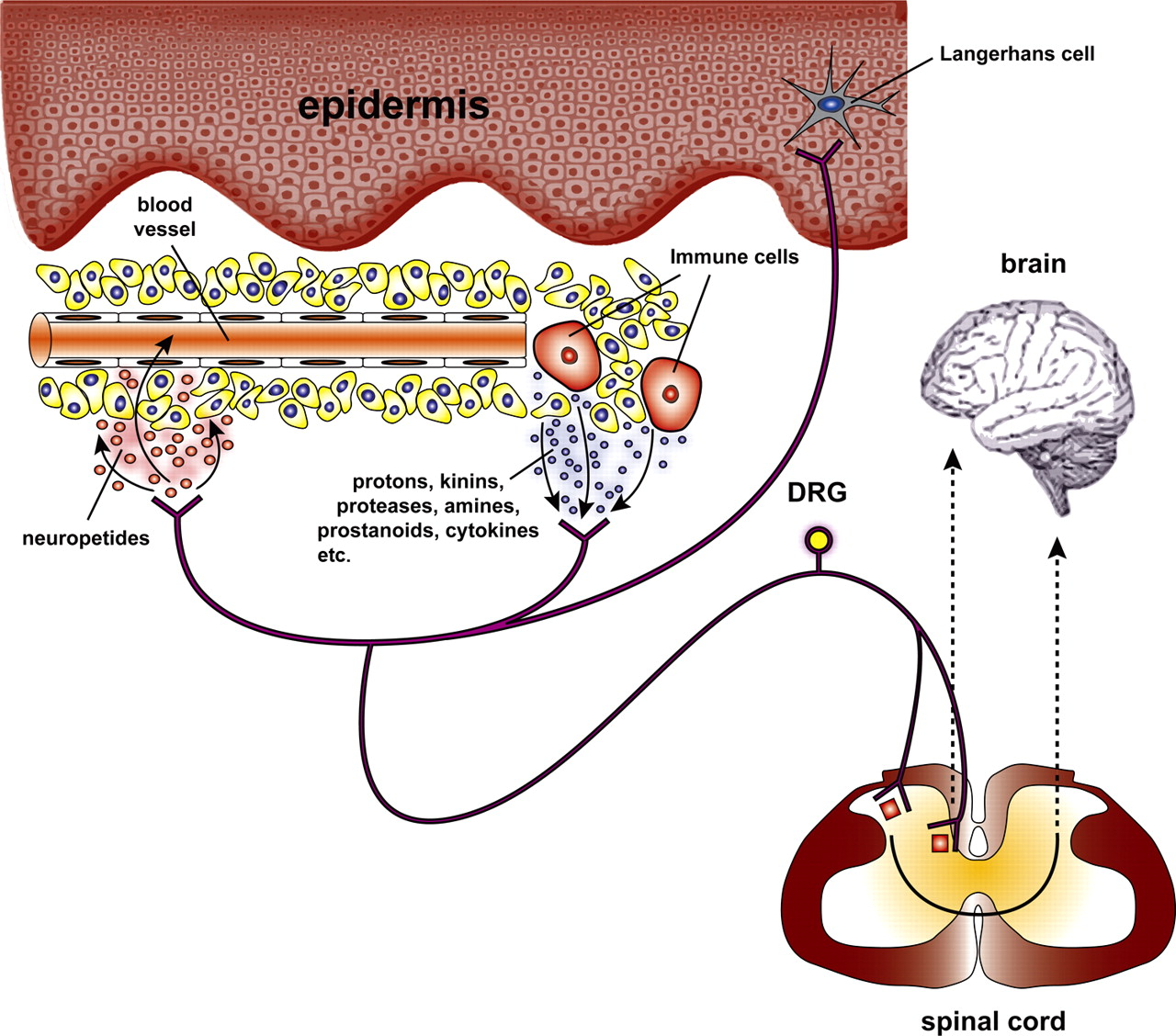 Raising the temperature of skin
    lowers the threshold of receptors to
    pruritogenic stimuli

Itch in skin disease is transmitted by individual 
    histamine-sensitive small unmyelinated C fibers

Other non-histamine-mediated C fibers (95%) are involved in the sensation of itch  - this is why anti-histamines are mostly ineffective for most types of pruritus
Stäner et al. Acta Derm Venereol 2007
Outline
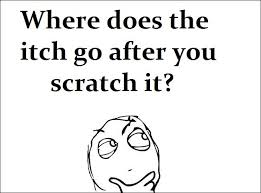 What is pruritus?

What causes pruritus in PSC?

How does this manifest on the skin?

What can be done to manage pruritus?
Causes of pruritus in PSC
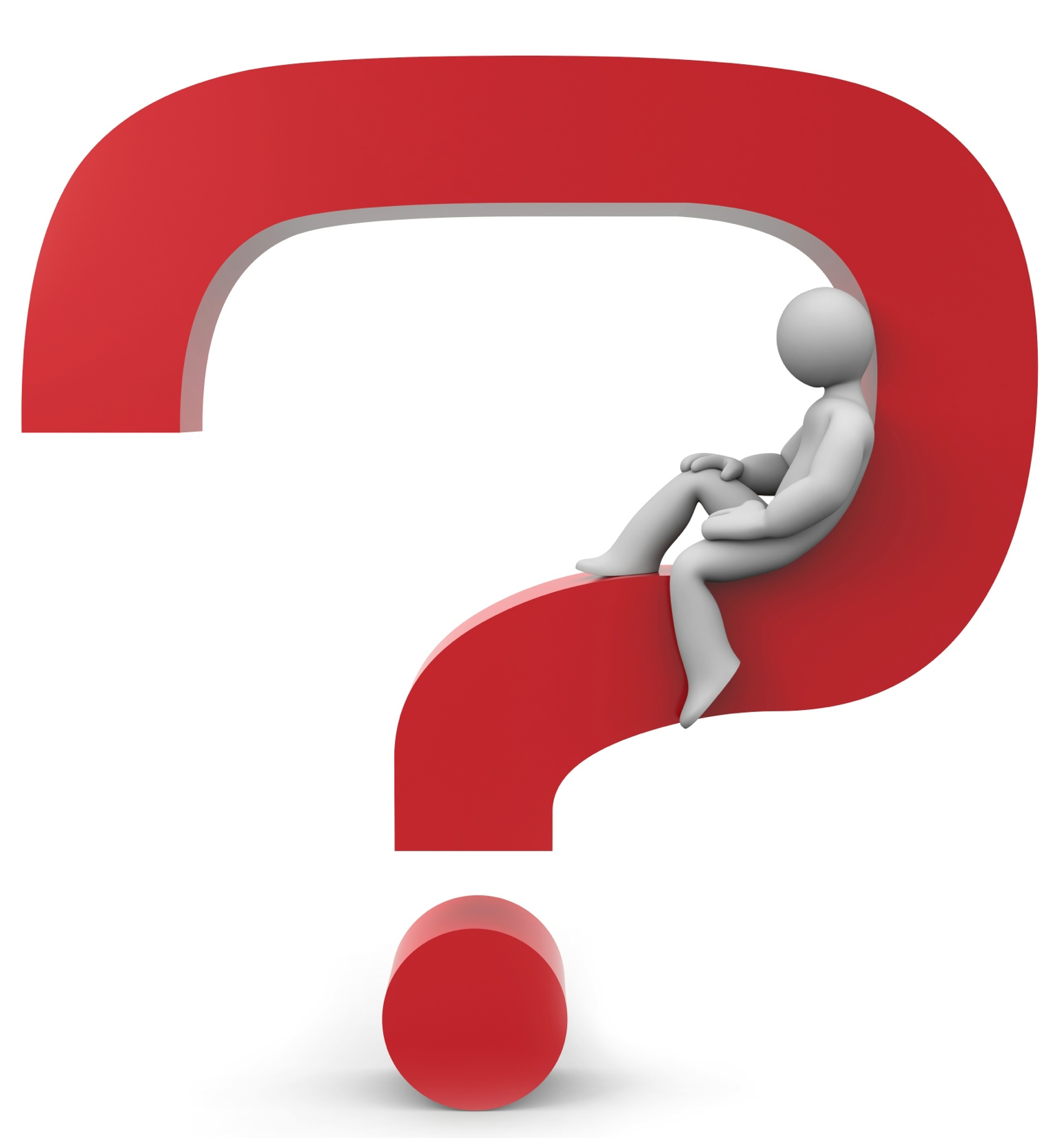 Likely multifactorial – several theories 
Previously thought to be caused by bile acids
cutaneous injection of bile acids can induce pruritus BUT
1. elevated bile acids not always associated with pruritus 
2. spontaneous cessation of pruritus in liver failure 
Opioid peptides:
Elevated CNS opioid peptide levels, down-regulation of opioid peptide CNS receptors, 
patients respond to µ-opioid antagonists
Bergasa NV, J Hepatol 2005; Raiford DS. QJM 1995; Wolfhagen FH et al. Gastroenterology 1997; Bergasa NV et al. Ann Intern Med 1995
[Speaker Notes: Raiford DS. QJM 1995]
Causes of pruritus in PSC
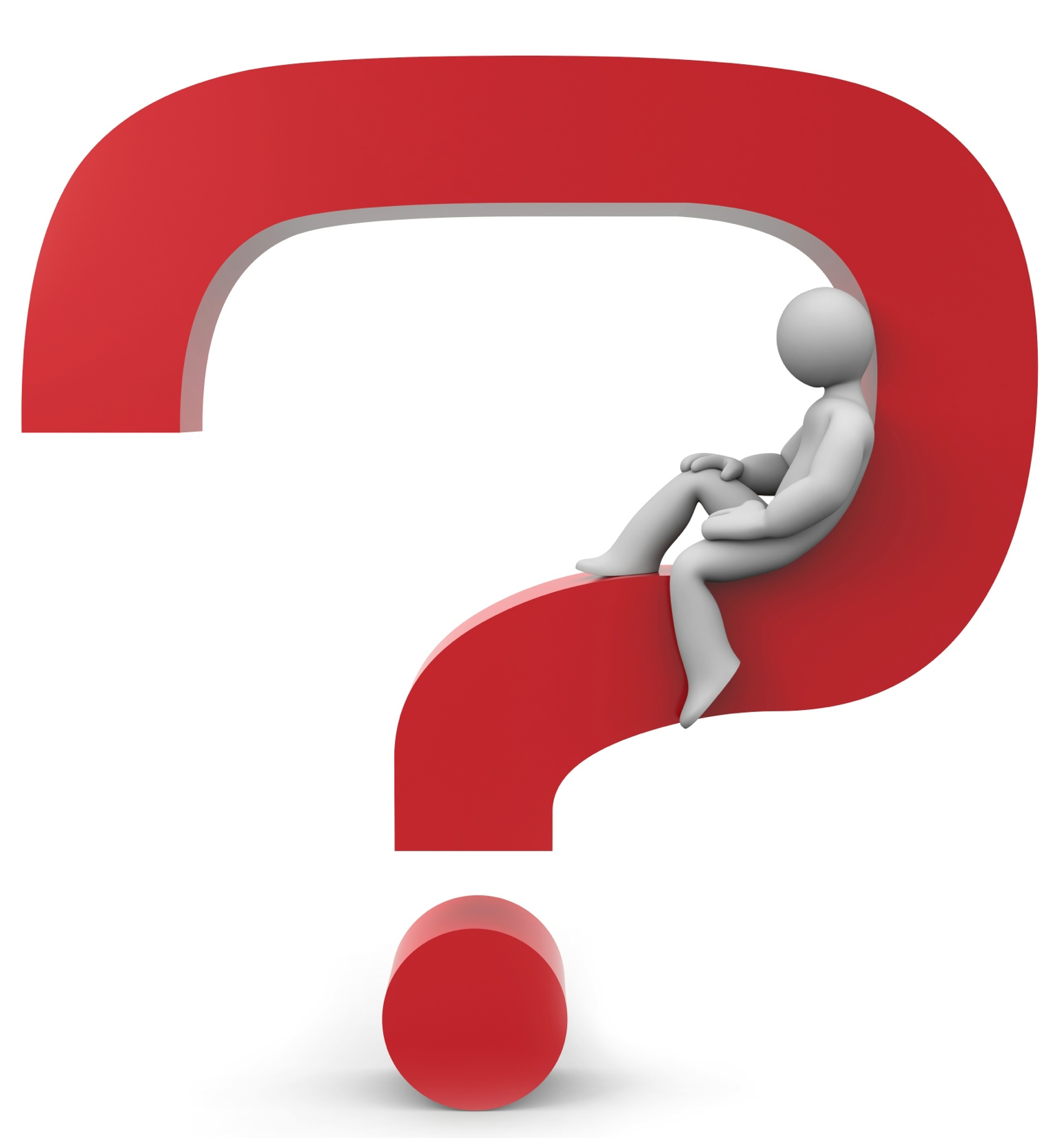 Cholestasis-related changes in the opioid system 
    may lead to changes in serotoninergic neurotransmission 

Recent evidence that lysophosphatidic acid, a neuronal activator, may have a role in cholestatic pruritus

Possibly yet unknown pruritogen produced in the liver and excreted in the bile, which accumulates in the plasma as a result of cholestasis ?
Kremer  et al.  Gastroenterology  2010
[Speaker Notes: Kremer  et al.  Gastroenterology  2010]
Other causes of pruritus in PSC
Co-existing dermatological conditions eg eczema, psoriasis
Drugs
Pruritus of aging 
Impaired barrier function
Skin aggravated in winter/cold/dry weather   
Changes in stratum corneum pH (alkaline), temperature and humidity trigger C fibers to transmit itch sensation
Heat usually aggravates pre-existing pruritus
Stress and anxiety may enhance itching
Outline
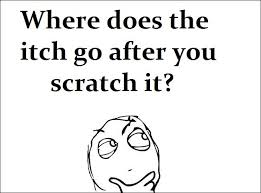 What is pruritus?

What causes pruritus in PSC?

How does this manifest in  PSC?

What can be done to manage pruritus in PSC?
Clinical manifestations of pruritus
Itch can be an early symptom that develops years before other manifestations 
Generalized, migratory and not relieved by scratching
Typically worse on the hands, feet and body regions constricted by clothing
Most pronounced at night  interferes with sleeping
Secondary skin lesions - excoriations, ulcers, lichenification, hyperpigmentation
Excoriations
Lichen Simplex Chronicus
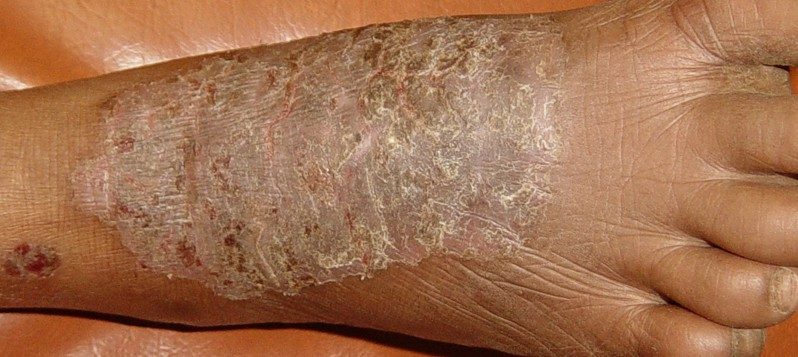 Prurigo Nodularis
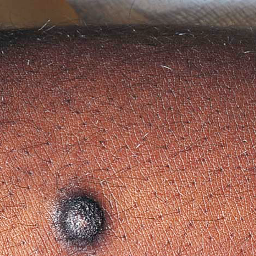 Xerosis (dryness)
Outline
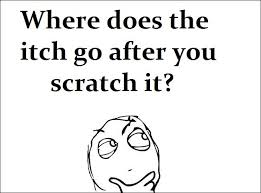 What is pruritus?

What causes pruritus in PSC?

How does this manifest on the skin?

What can be done to manage pruritus in PSC?
Management
General skin care:
Ceramide-containing emollients – moisturize, moisturize, moisturize!!!!
Short tepid baths/showers – avoid hot water!
Avoid alkaline soaps

Topical steroids not effective
Antihistamines have limited therapeutic benefit except for their sedating properties
Ultimately, liver transplantation for end-stage liver failure will improve symptoms
Ghent CN et al, Gastroenterology 1988; Wolfhagen FH et al. Gastroenterology 1997; Bergasa NV et al. Ann Intern Med 1995; Bergasa  et al. J Am Acad Dermatol 1999; Borgeat A et al,  Gastroenterology 1993; McCormick PA et al. J Hepatol 1994; Muller C et al. Eur J Gastroenterol Hepatol 1998
[Speaker Notes: Ghent CN et al. Gastroenterology1988; Wolfhagen FH et al. Gastroenterology 1997; Bergasa NV et al. Ann Intern Med 1995; Bergasa  et al. J Am Acad Dermatol 1999; Borgeat Aet al,  Gastroenterology 1993; McCormick PA et al. J Hepatol 1994; Muller C et al. Eur J Gastroenterol Hepatol 1998]
Walt et al, Br Med J 1988; Bergasa NV et al,  Am J Gastroenterol 2001
[Speaker Notes: Walt et al, Br Med J 1988; Bergasa NV et al,  Am J Gastroenterol 2001]
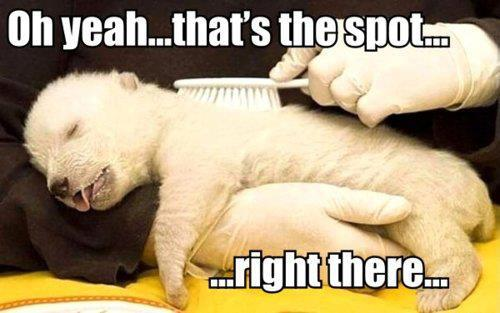